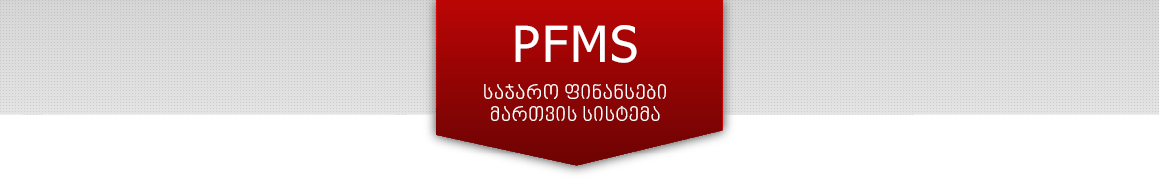 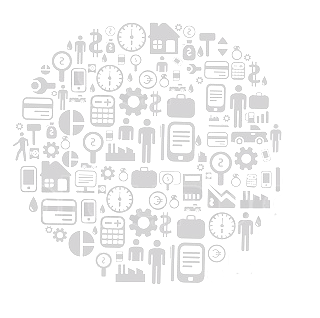 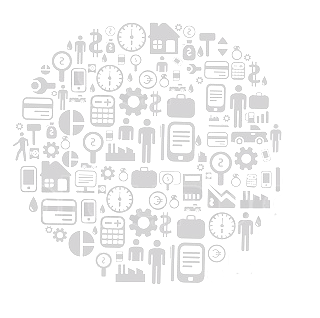 Primjena obračunskog računovodstva
Pravna osoba javnog prava – Služba za financije i analizu, Ministarstvo financija
Travanj 2018.
Guram Shvangiradze 
Viši analitičar, Odjel za istraživanje i analizu sustava
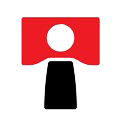 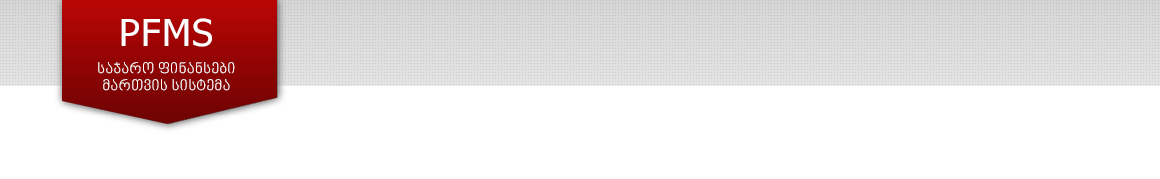 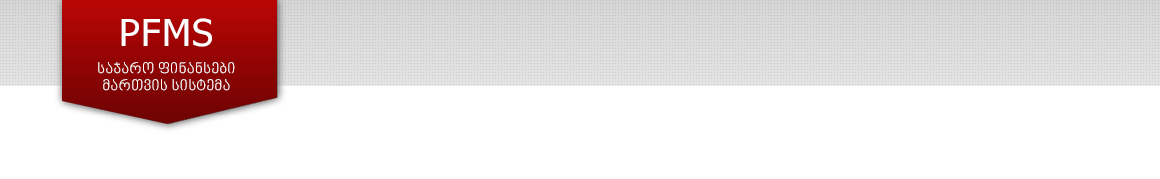 Sustav e-Riznica – određivanje elektroničkog sustava za usluge državne riznice
e-Proračun
Taj sustav omogućuje proračunskim organizacijama dostavu dokumenata i priloga u elektroničkom obliku te upravljanje proračunskim sredstvima; 

Omogućuje proračunskim organizacijama da svoja sredstva prenose putem interneta; 

Glavni je cilj sustava osigurati učinkovitost i transparentnost poslovanja državne riznice i smanjiti operativne i financijske rizike; 

Značajke sustava uključuju mogućnost izrade/sastavljanja različitih vrsta izvještaja koji pružaju potpune i povjerljive informacije o državnim rashodima.
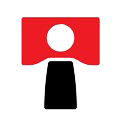 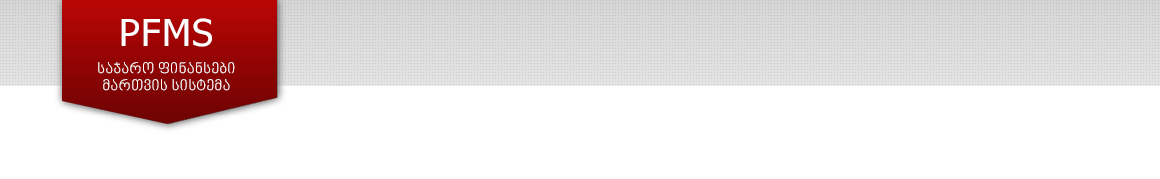 Struktura e-Riznice
e-Riznica se sastoji od tri podsustava (s tri različite pristupne točke):

Prednji ured (proračunski korisnik) – upravljanje resursima i transakcijama za organizacije koje financira država;

Srednji ured (proračunski korisnik) – izrada alata potrebnih jedinicama samouprave za provođenje kontrole nad poslovanjem i troškovima, monitoring i analizu; 

Stražnji ured (riznica) – izrada alata potrebnih državnoj riznici za provođenje kontrole nad državnim sredstvima i rashodima, monitoring i analizu.
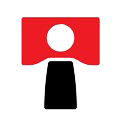 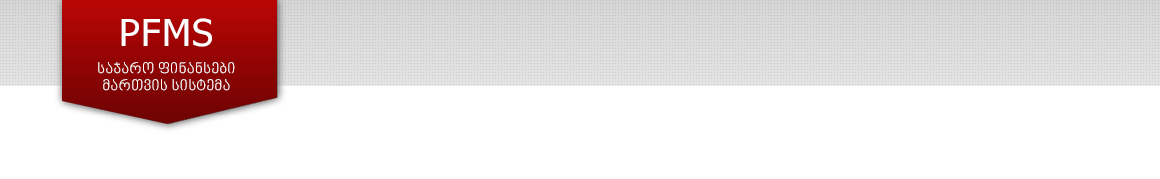 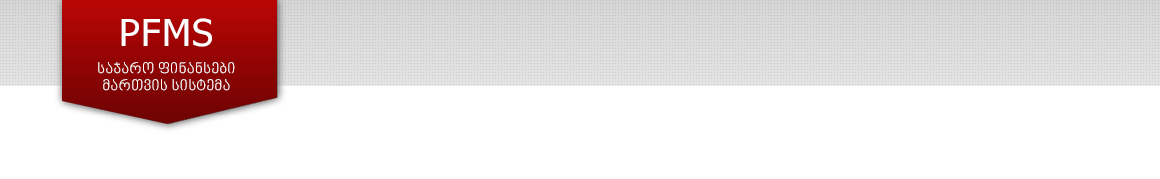 e-Riznica – statistički podaci
e-Proračun
Sustav e-Riznice upotrebljavaju 72 jedinice za planiranje proračuna (središnja država, 2 autonomne republike i 69 općina)

Sustav e-Riznice upotrebljava 1614 organizacija (uključujući pravne osobe javnog prava i NCLE-ove) u svrhu upravljanja plaćanjima za 7000 programa.

Sustav e-Riznice ima više od 5000 individualnih korisnika.

U sustavu e-Riznice godišnje se obradi više od 1 000 000 platnih naloga.
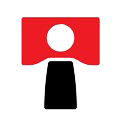 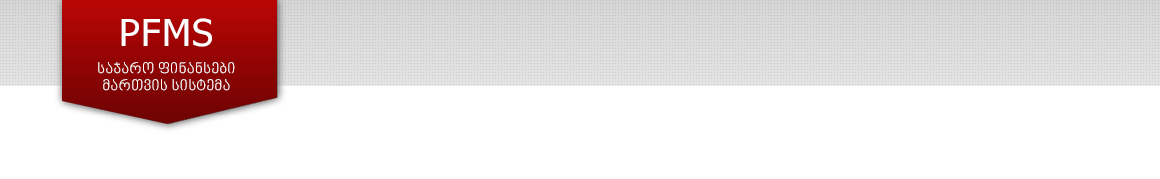 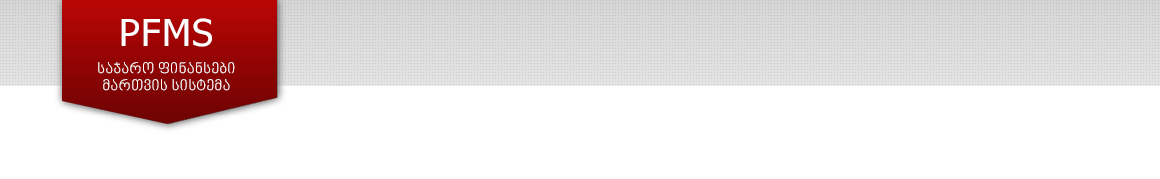 e-Riznica (primjena obračunskog računovodstva)
e-Proračun
e-Riznica – elektronički sustav za usluge državne riznice koji je razvila Služba za financije i analizu, pravna osoba javnog prava (interna izrada)

Faze razvoja sustava e-Riznice:

2010. – uspostavljena je prva verzija sustava;

2012. – pokrenuta nova verzija sustava (velika tehnološka i funkcionalna nadogradnja);

2014. – dodan modul za obračun platnog prometa.

2015. – dodan modul za obračun središnjih i lokalnih poreznih primanja.

2015. – u sustav su uključeni SGE i pravne osobe javnog prava.

2016. – pokrenuta nova verzija sustava (velika tehnološka i funkcionalna nadogradnja) 

2017. – dodan modul za obračun rashoda.

2018 – planiranje analize novog modula za obračun prihoda.

2019.- 2020. – planiranje pokretanja funkcije obračunavanja prihoda 
	         i početak rada na novom obračunskom modulu za nenovčane aktivnosti.
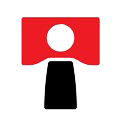 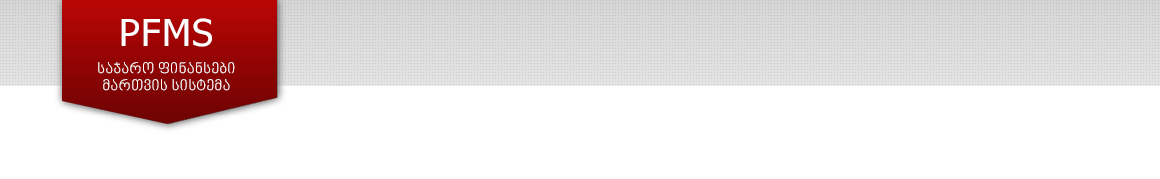 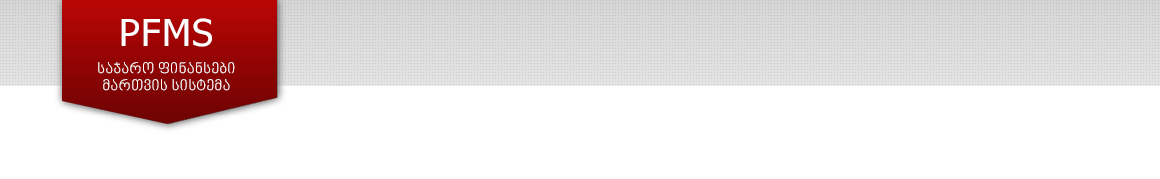 e-Riznica (Primjena obračunskog računovodstva)
e-Proračun
Na putu smo da pokrijemo sve računovodstvene funkcije, ali do tada se organizacije služe aplikacijama trećih strana za module koji nisu dostupni u e-Riznici. 

Pomažemo organizacijama posebnim uslugama integracije da razmjene (unesu ili iznesu) podatke koristeći se aplikacijama trećih strana.

Svake godine se razina ovisnosti o aplikacijama trećih strana postupno smanjuje. Nakon uspješnog pokretanja svih računovodstvenih modula e-Riznica će zamijeniti druge aplikacije svojom potpunom Glavnom knjigom sa svim analitičkim alatima i pregledima.
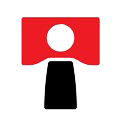 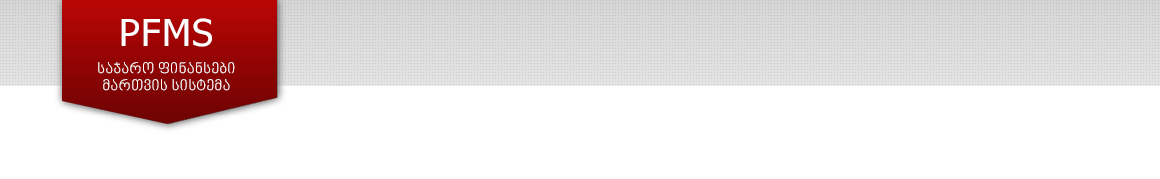 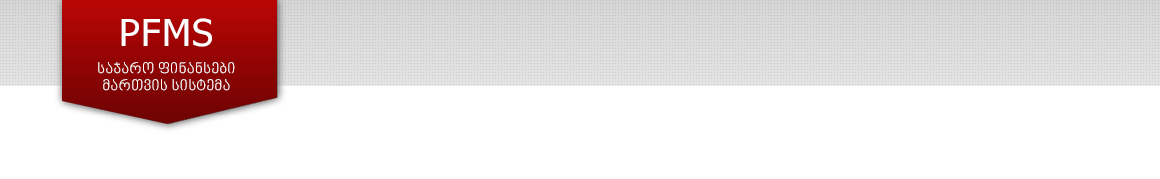 e-Riznica (Primjena obračunskog računovodstva)
e-Proračun
Primjena obračunskog računovodstva
Ovo je kontinuirana reforma kojom se zamjenjuje gotovinska osnova s obračunskom osnovom u računovodstvu. Nalazimo se usred provođenja reforme jer smo već završili dio s rashodima i krećemo u primjenu djela s prihodima.

Tijekom provedbe reforme izmijenili smo proces potrošnje dodavanjem novih faza, logike i karakteristika.
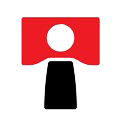 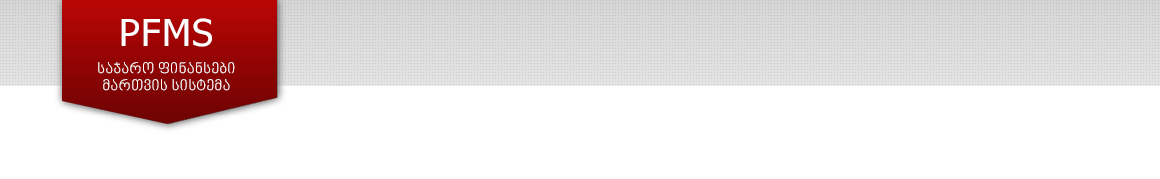 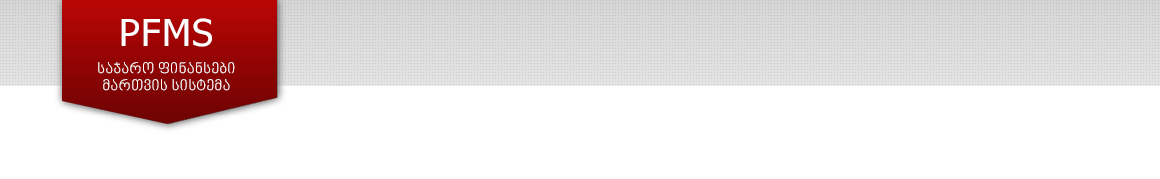 e-Riznica (Primjena obračunskog računovodstva)
e-Proračun
Primarni dokument
Faktura sustava
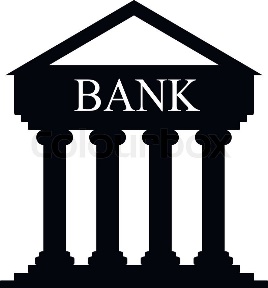 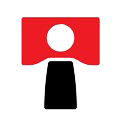 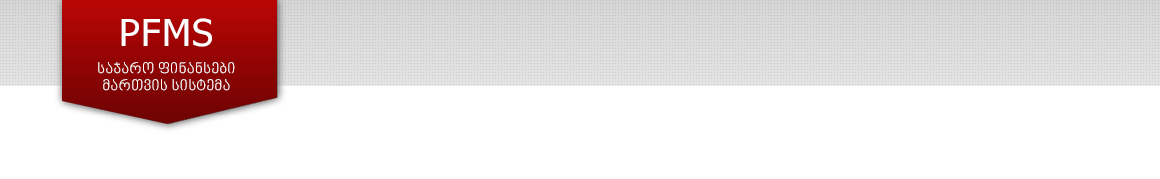 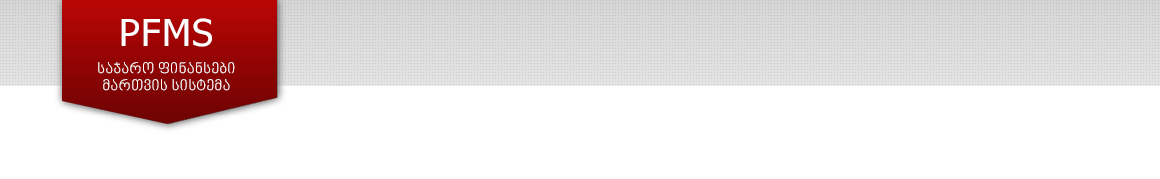 e-Riznica (Primjena obračunskog računovodstva)
e-Proračun
e-Riznica
Porezna uprava
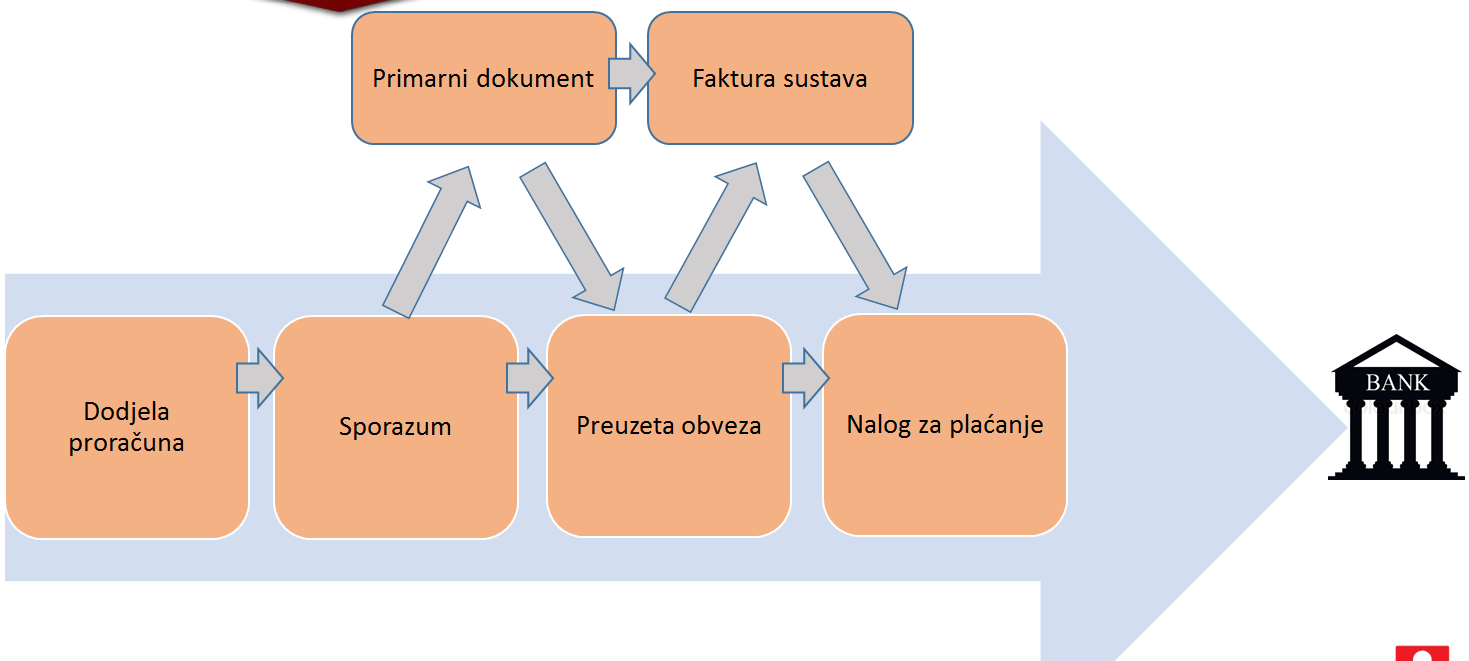 e-Proračun
Agencija za nabavu
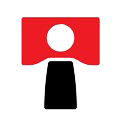 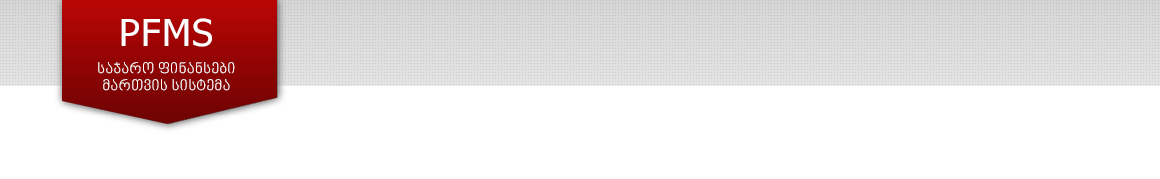 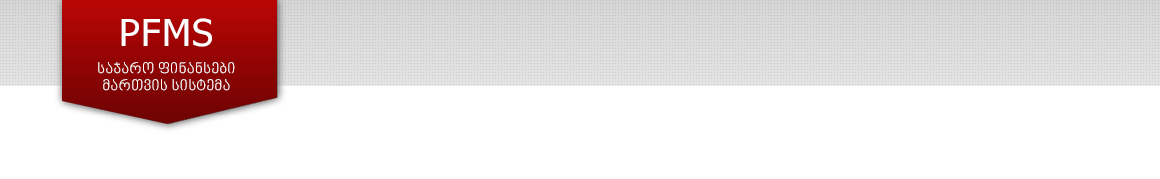 e-Riznica (Primjena obračunskog računovodstva)
e-Proračun
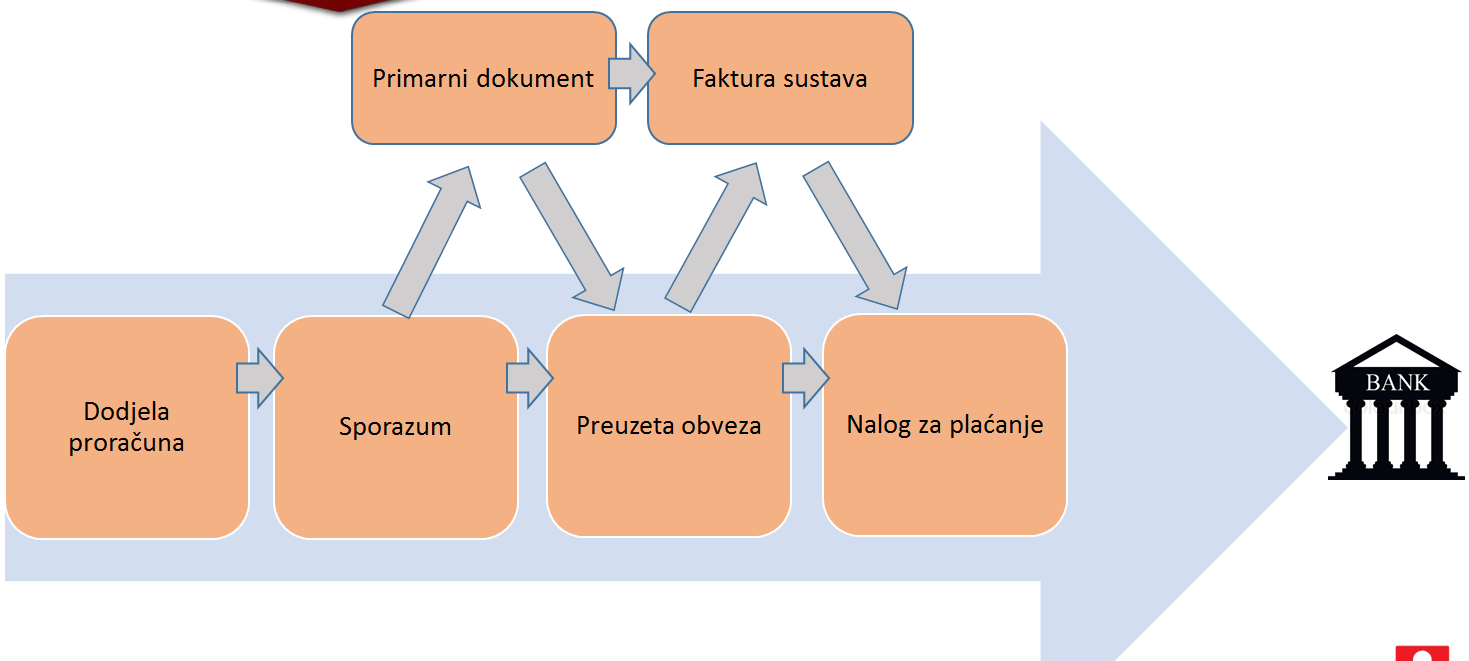 Zaključivanje dnevnog poslovanja riznice
Modul početnih salda
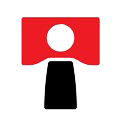 Modul neovisne prilagodbe
Glavna knjiga
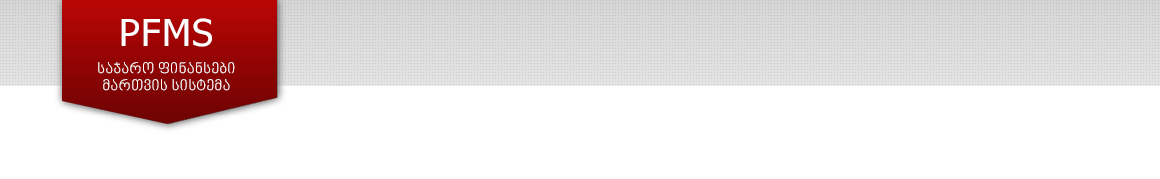 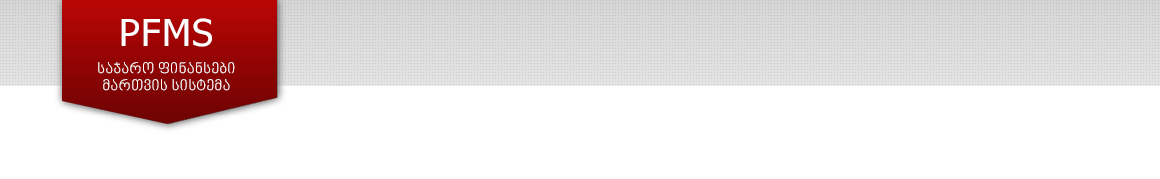 e-Riznica (Primjena obračunskog računovodstva)
e-Proračun
Računovodstveni se modul sastoji od:
Klasifikacije računovodstvenih kodova
Operativne klasifikacije
Pravila rada sustava
Obrasca početnog salda
Podmodula neovisne prilagodbe
Povezanih obrazaca za platni promet i fakture
Glavne knjige (analitički pregled)
Glavne knjige (alternativni analitički pregled)
Izvještavanja
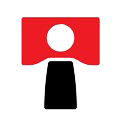 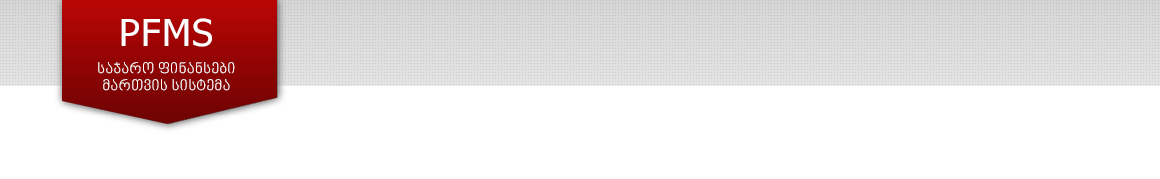 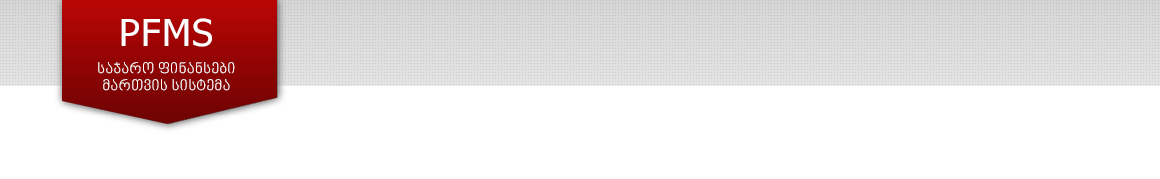 e-Riznica (Primjena obračunskog računovodstva)
e-Proračun
Računovodstvene dimenzije
Svaka transakcija u računovodstvu ima vlastite atribute (npr. proračunska klasifikacija, CPV kod, broj primarnog dokumenta, organizacijski kod itd.)
Atributi se transformiraju u dimenzije u skladištu podataka (CUBE) gdje se informacije pohranjuju u zbirnom obliku. Na ovaj način možemo doći do već izračunatih i grupiranih podataka vrlo brzo te bez pomutnje u operativnim tablicama.
 Atributi se mogu koristiti pri filtriranju analitičkog pregleda glavne knjige čime dobivamo veliku prednost u analizi računovodstvenih transakcija.
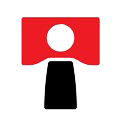 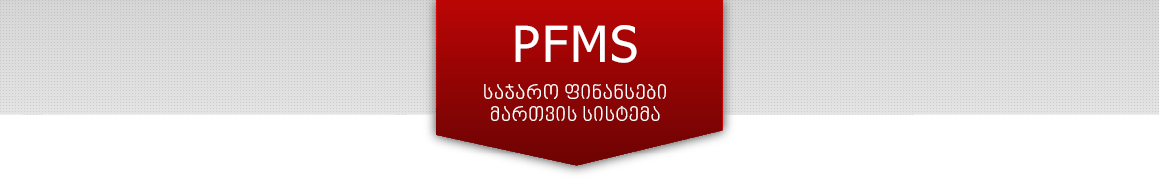 Hvala na pažnji!
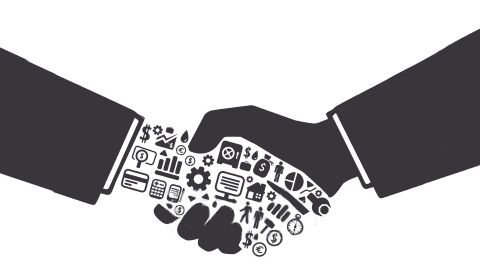 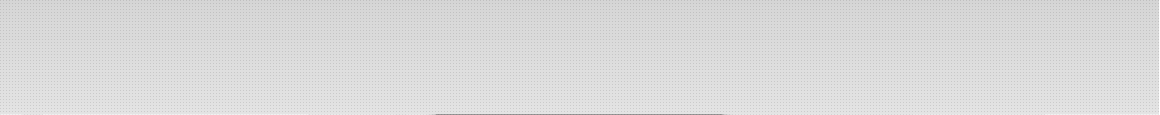 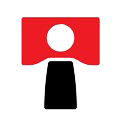